De-mystifying TFS Reporting
Benjamin Day
Level: Intermediate
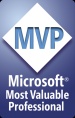 About the speaker
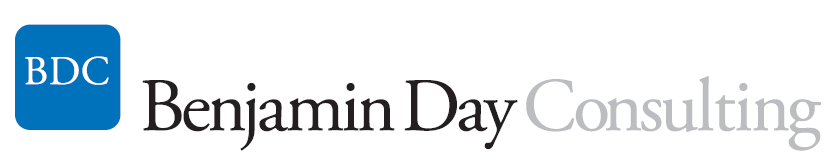 Owner, Benjamin Day Consulting, Inc.
Email: benday@benday.com
Web: http://www.benday.com
Blog: http://blog.benday.com
Trainer
Visual Studio Team System, Team Foundation Server
Microsoft MVP for C#
Microsoft VSTS/TFS Customer Advisory Council
Leader of Beantown.NET INETA User Group
Agenda
Overview
Tour of the MSF For Agile reports
Tour of the data warehouse
Custom reports with SQL Report Builder
Adhoc reports with Excel
Customize the standard reports
Overview
The Pieces
Team Foundation Server
Web services, .NET Assemblies
SQL Server 2005
11 databases
Visual Studio Team Foundation Server Task Scheduler
Populates the data warehouse
SQL Server Analysis Services
Data warehouse = “TfsWarehouse”
SQL Server Reporting Services
*.rdl files, data sources
Why TFS?  Why Reporting?
Failed/troubled projects = lost/wasted $$
TFS helps you to manage complexity & engineer for quality
Gathers a lot of data for you
Work Items, Builds, Unit Tests, Code Coverage, Bugs, Source Control, Project Schedule
Reports help you to understand the data
View the status of your project
Determine when you have quality problems
Determine when you have velocity problems
How do you run the reports?
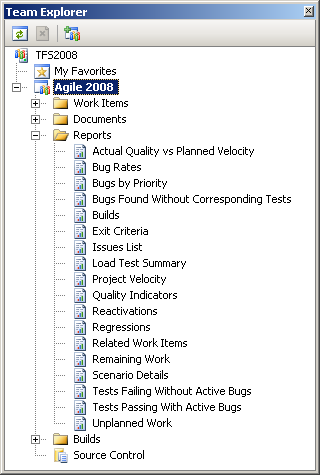 Team Explorer
How do you run the reports?
Team System Web Access
http://tfsname:8090
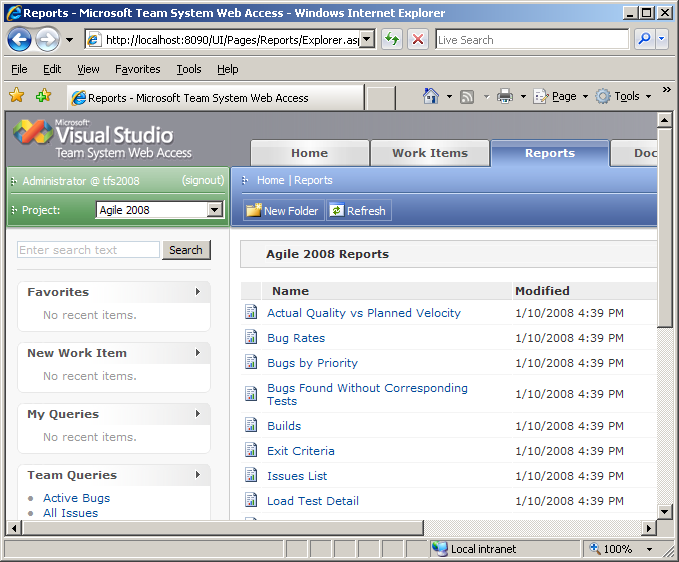 How do you run the reports?
SQL Server Reporting Services Site
http://tfsname/Reports
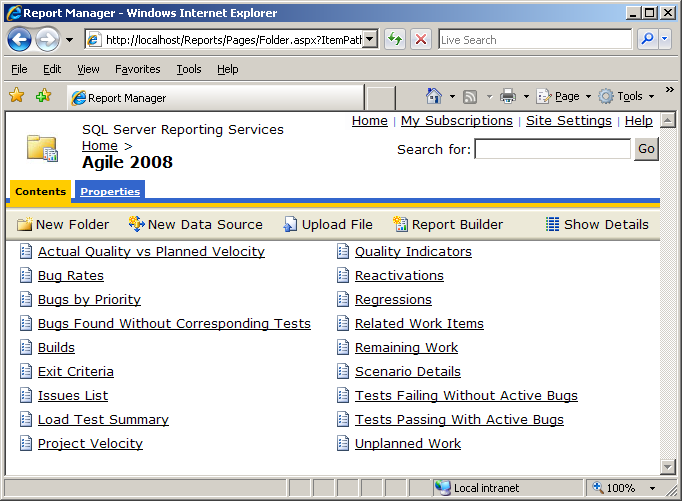 The Reports
Types of Reports
16 Reports
Project Scheduling
Related Work Items, Remaining Work, Scenario Details, Unplanned Work, Project Velocity
Defects
Bug Rates, Bugs by Priority, Bugs Found Without Corresponding Tests, Reactivations, Regressions
Code
Tests Failing Without Active Bugs, Tests Passing With Active Bugs, Quality Indicators, Builds, Actual Quality vs Planned Velocity
Reports in Agile
Actual Quality vs Planned Velocity
Bug Rates
Bugs by Priority
Bugs Found Without Corresponding Tests
Builds
Load Test Summary
Project Velocity
Quality Indicators
Reactivations
Regressions
Related Work Items
Remaining Work
Scenario Details
Tests Failing Without Active Bugs
Tests Passing With Active Bugs
Unplanned Work
Report: Remaining Work
Tasks per status per date
Report: Quality Indicators
Quality Indicators
Am I close to shipping on time?
Actual Quality vs Planned Velocity
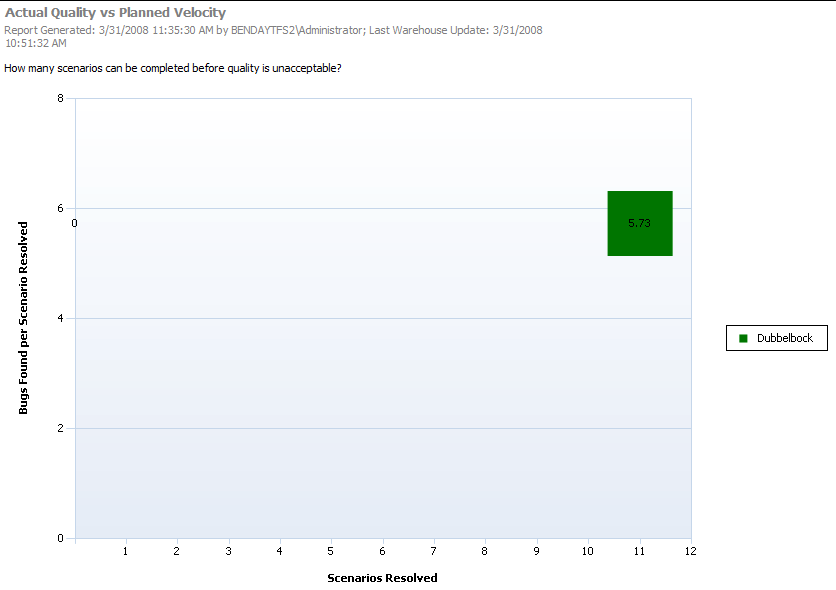 Report: Actual Quality vs Planned Velocity
Used to optimize quality against development speed
How many bugs per “completed” scenario?
Helps decide whether to focus on new features vs fix bugs
17
Unplanned Work
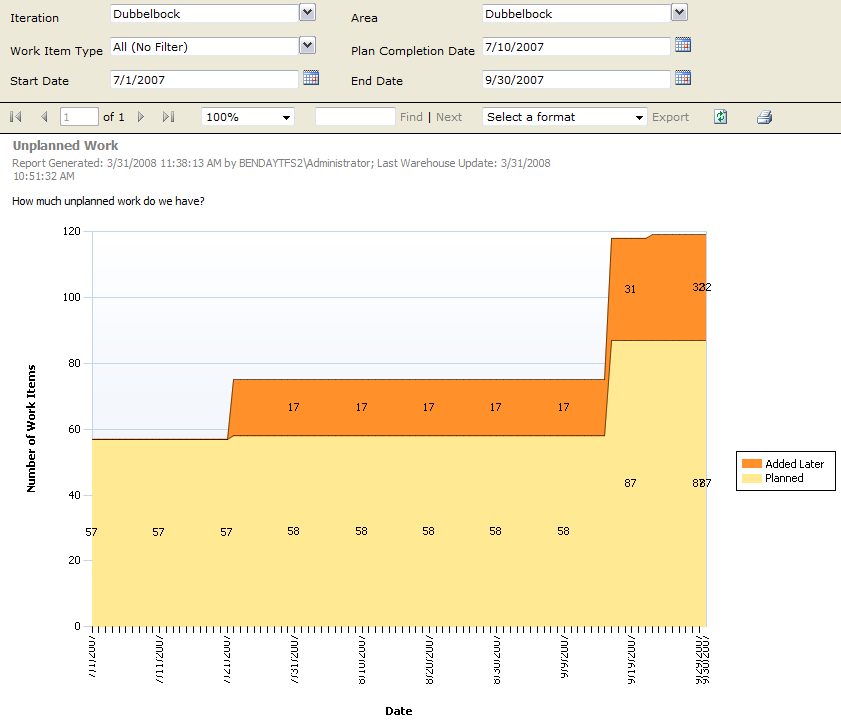 Report: Unplanned Work
Progress report
# of work items added after “Plan Completion Date”
Can be filtered by 
Area
Iteration
Work Item Type
Date Range
By default, “Plan Completion Date” is incorrect
19
Bug Rates
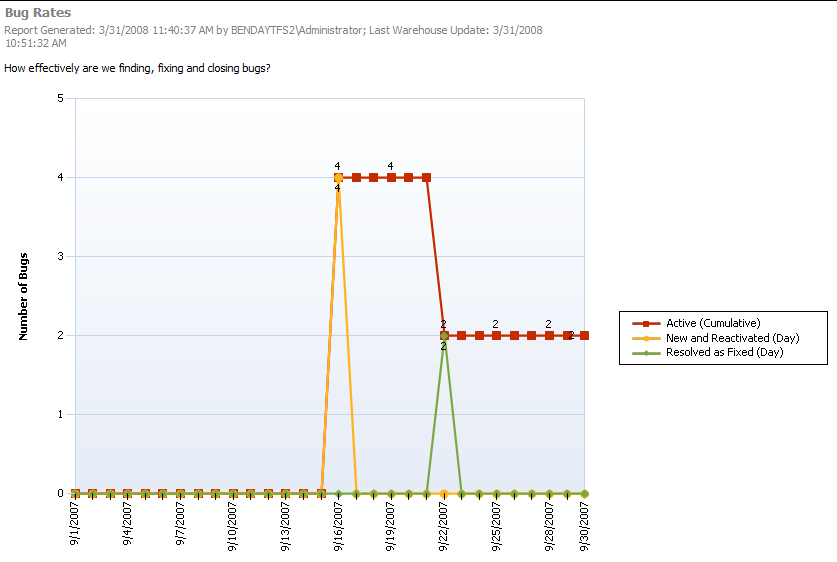 Bugs By Priority
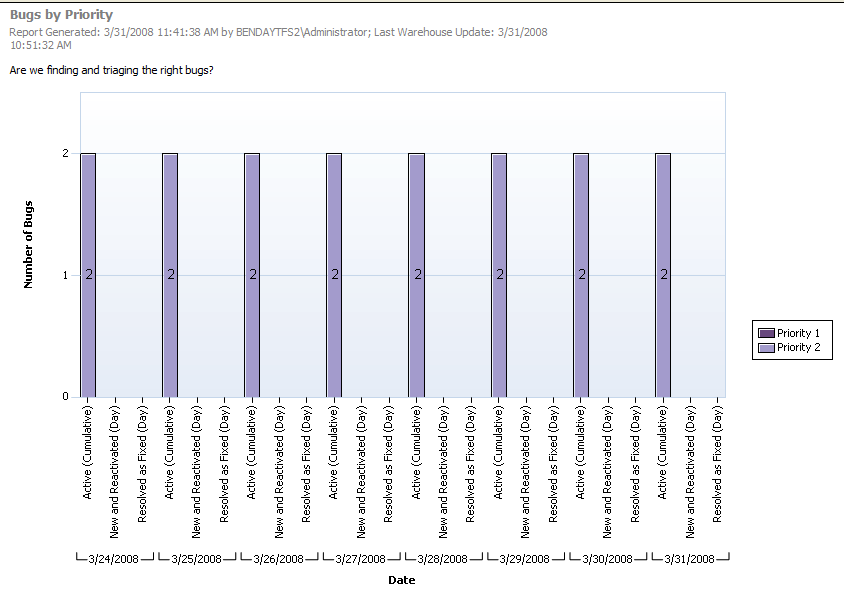 Builds
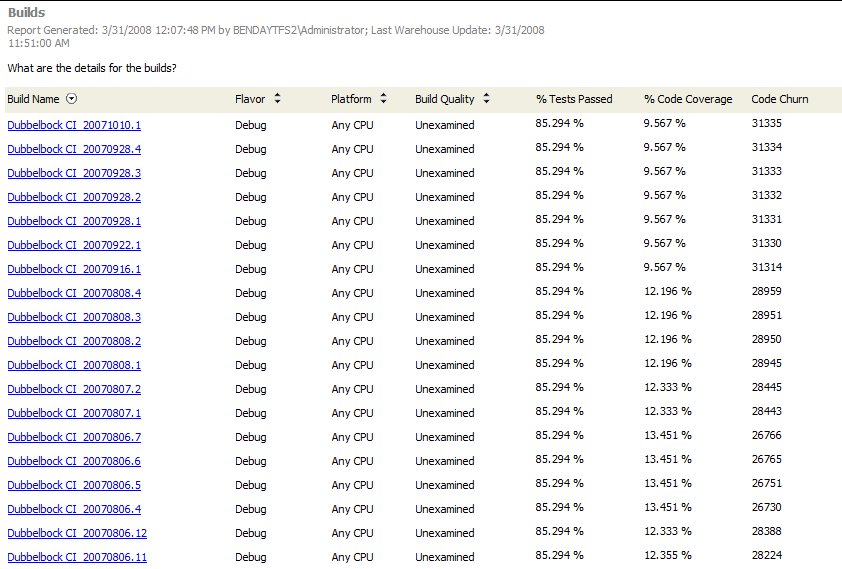 Project Velocity
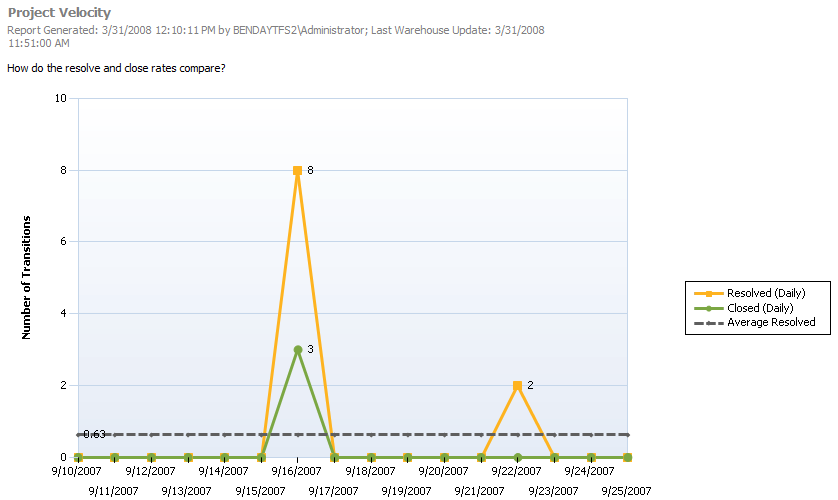 Reactivations
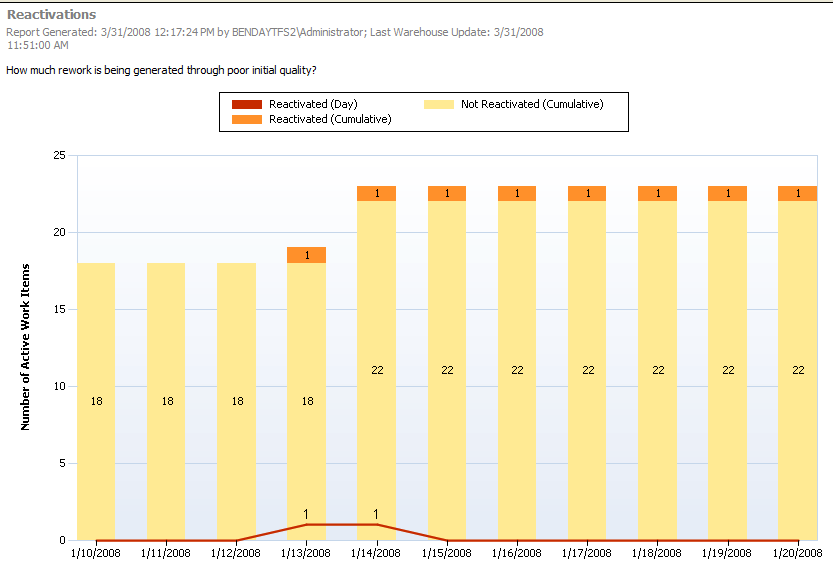 Report: Reactivations
Shows initial quality
Does work that’s “done” stay done?
25
Related Work Items
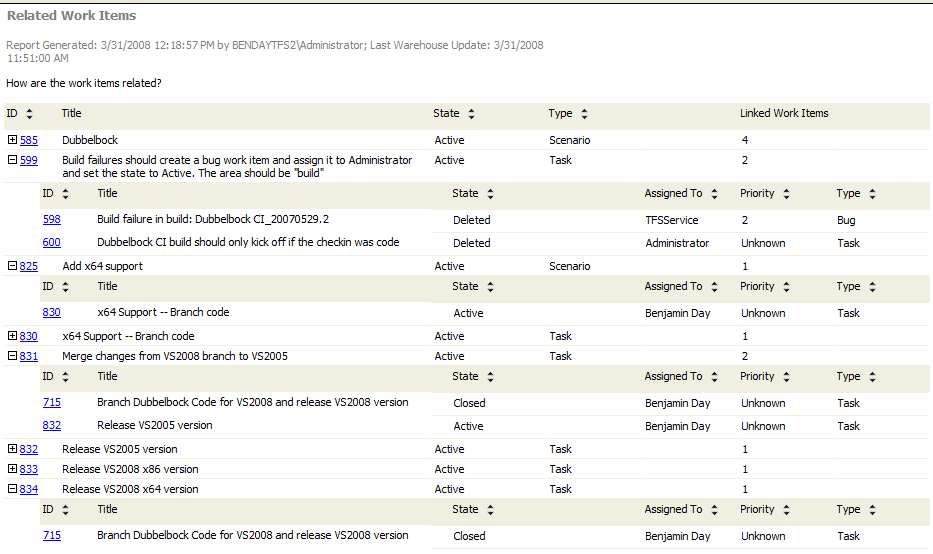 Scenario Details
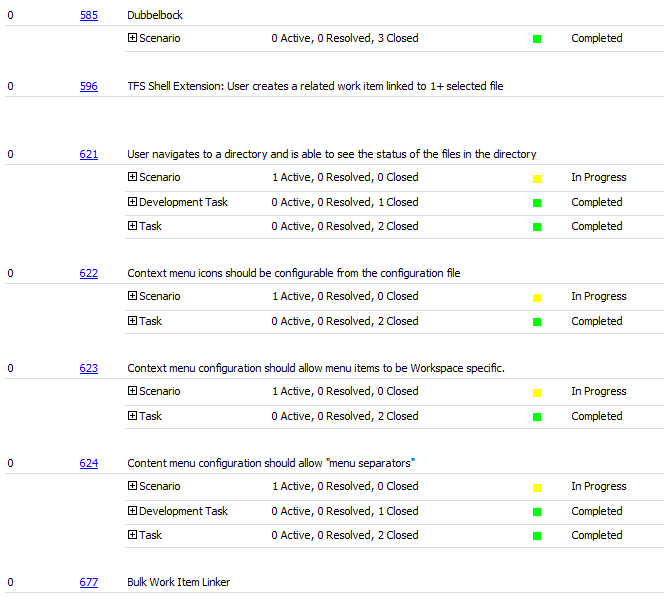 Bugs Found Without Corresponding Tests
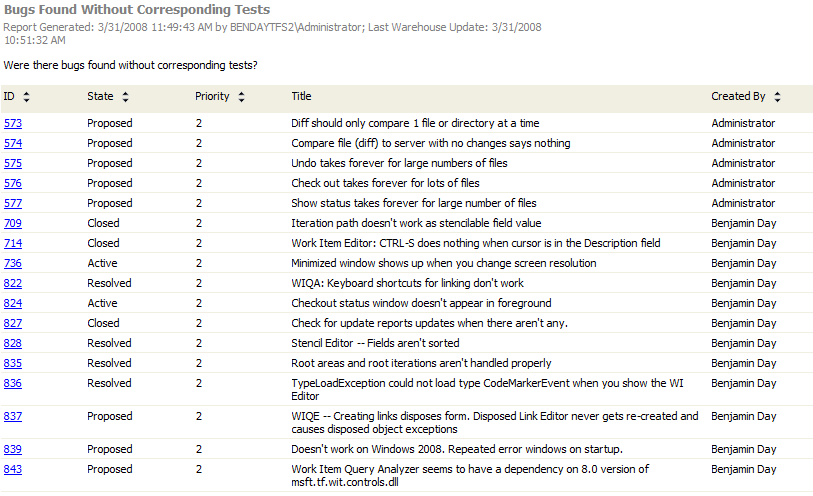 Report: Bugs Found Without Corresponding Tests
Shows how good your unit test coverage is
High number of bugs found  need more tests
29
Tests Failing Without Active Bugs
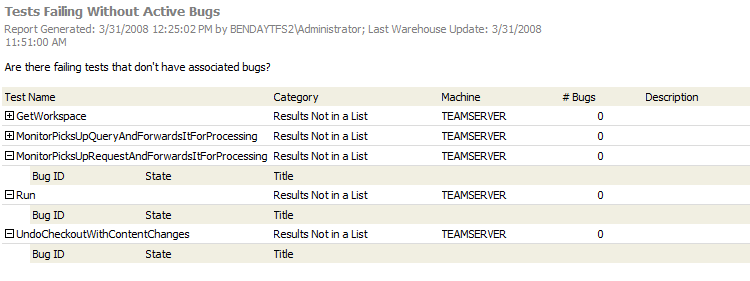 The Cube
Fact? Dimension? Measure?
Fact Table
Represents something that has happened
Mostly foreign key values
Example: “Current Work Item” lists all work item IDs
All TFS facts have ID, Logical Tracking Id, LastUpdatedTime, LastUpdatedBy, TrackingId
Dimension
Human readable data
Think “lookup table” for Facts
Measure
Field of data on a Fact table
Facts to Dimensions
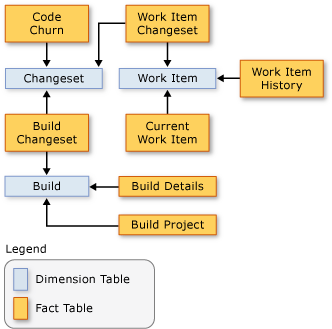 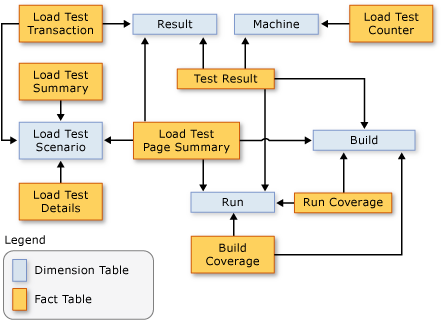 From http://msdn2.microsoft.com/en-us/library/ms244707(VS.80).aspx
Fact Tables
Fact Tables 2
Dimension Tables
Dimension Tables 2
Dimension Tables 3
SQL REPORT BUILDER
SQL Report Builder
http://tfs_name/Reports
Click Report Builder
Assumes that you’ve created a Model
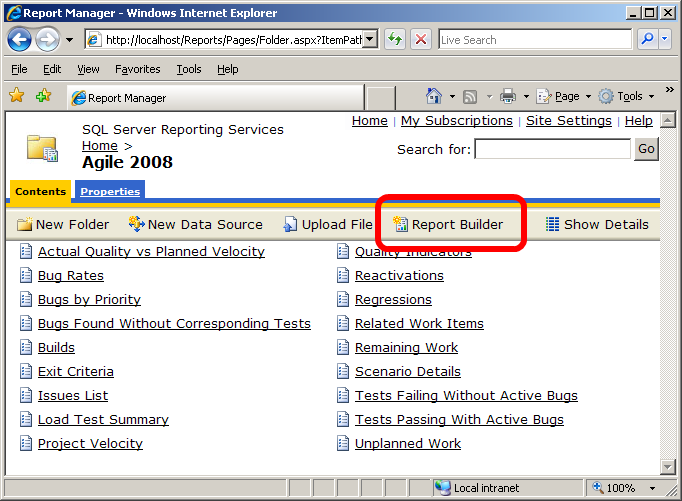 Demo
Using Report Builder
Build: Checkin Policy Overrides Report
Build: View Latest Changesets
The Canned Reports
How to break FIX stuff
How to break the reports
Add new System.State values
Default states in Agile: Active, Resolved, Closed
What if you need more?
Proposed, Deleted, Assigned
Remaining Work Becomes Inaccurate
Reports that use System.State
Actual Quality vs Planned Velocity
Bug Rates
Bugs By Priority
Quality Indicators
Reactivations
Remaining Work
Scenario Details
Tests Passing With/Without Active Bugs
Edit the canned reports
Install Business Intelligence Design Studio
aka. “BIDS”
On SQL Server 2005 installer
Plugin to Visual Studio 2005
Export your TFS process template
Create a “Report Server Project” in VS2005
Import the *.rdl’s from TFS into the project
Adjust the data sources
(pull hair out for a while…just for giggles)
Enjoy.
Report Server Project
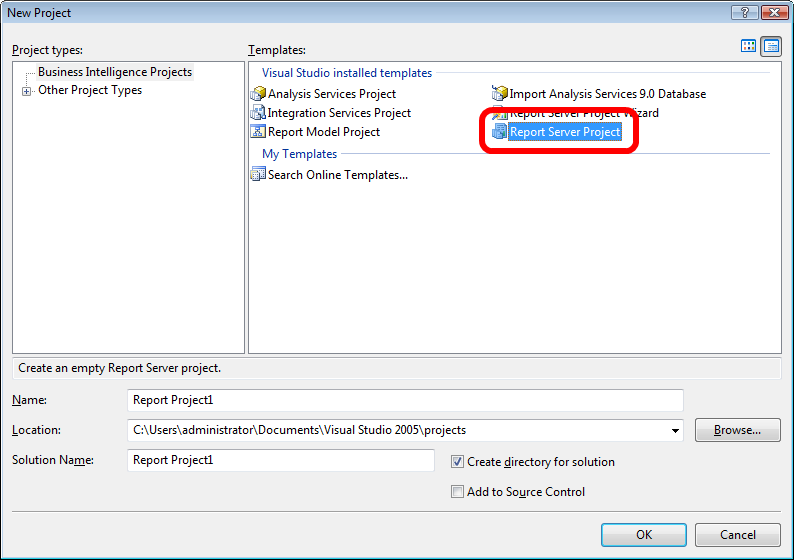 Demo
Create a project to edit the canned reports
Fix the Remaining Work Report
Publish back it to the server
Hidden Stuff
Ad-hoc reports with Excel
Access Cube From Excel
Connect to the cube through Analysis Services
Develop adhoc reports
Open Excel
Go to Data tab
Get External Data from Other Sources
Add connection info
Connect to “Perspective” or “Cube”
Perspectives vs Cube
Cube = the whole thing
“Team System”
Perspective = simplified view of the cube
Only available on SQL Enterprise Edition
“Build”
“Code Churn”
“Code Coverage”
“Current Work Item”
“Load Test”
“Test Result”
“Work Item History”
Demo
Connect to the Warehouse with Excel
Create “Burn Down” chart in Excel
Create Work Items by Person and Area
About the speaker
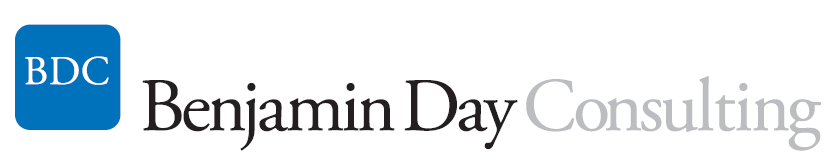 Owner, Benjamin Day Consulting, Inc.
Email: benday@benday.com
Web: http://www.benday.com
Blog: http://blog.benday.com
Trainer
Visual Studio Team System, Team Foundation Server
Microsoft MVP for C#
Microsoft VSTS/TFS Customer Advisory Council
Leader of Beantown.NET INETA User Group